Computer Science
Computer Science
How will I learn?
Each student gets to apply the theoretical knowledge by creating fun projects such as Tic Tac Toe, Calculator, Photo album and more…
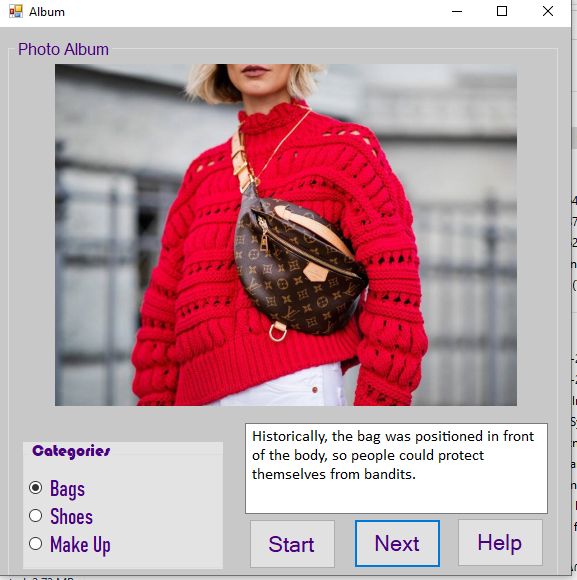 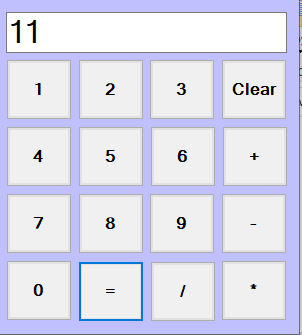 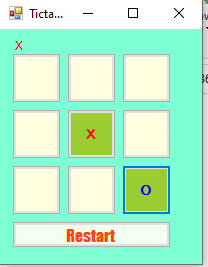 Computer Science